ПРОГРАММА «ОДАРЁННЫЕ ДЕТИ»
Усачёва Кристина. 
Призёр регионального научного  форума  молодых исследователей  «Шаг в будущее» - 2018 год                             3 место, секция «Экология»
Фёдоров Андрей
Призёр регионального научного форума  молодых исследователей  «Шаг в будущее» - 2018 год
     3 место, секция «Физика и познание мира»
Усачёва Кристина,   Плешкова  Юля.        Москва, 2017  год
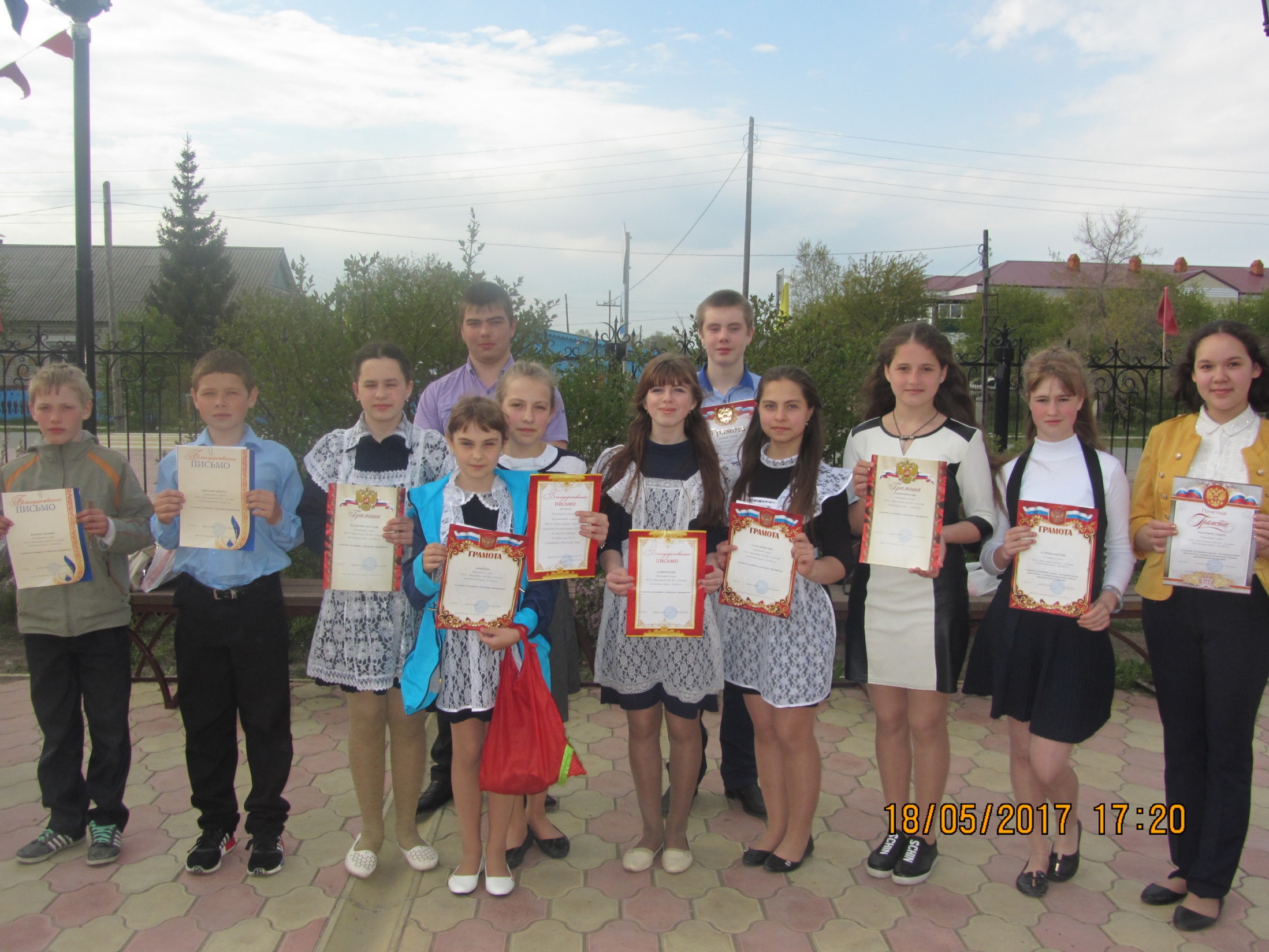 Награждение победителей и призёров  конкурсов и конференций 
                         с. Викулово 2017г
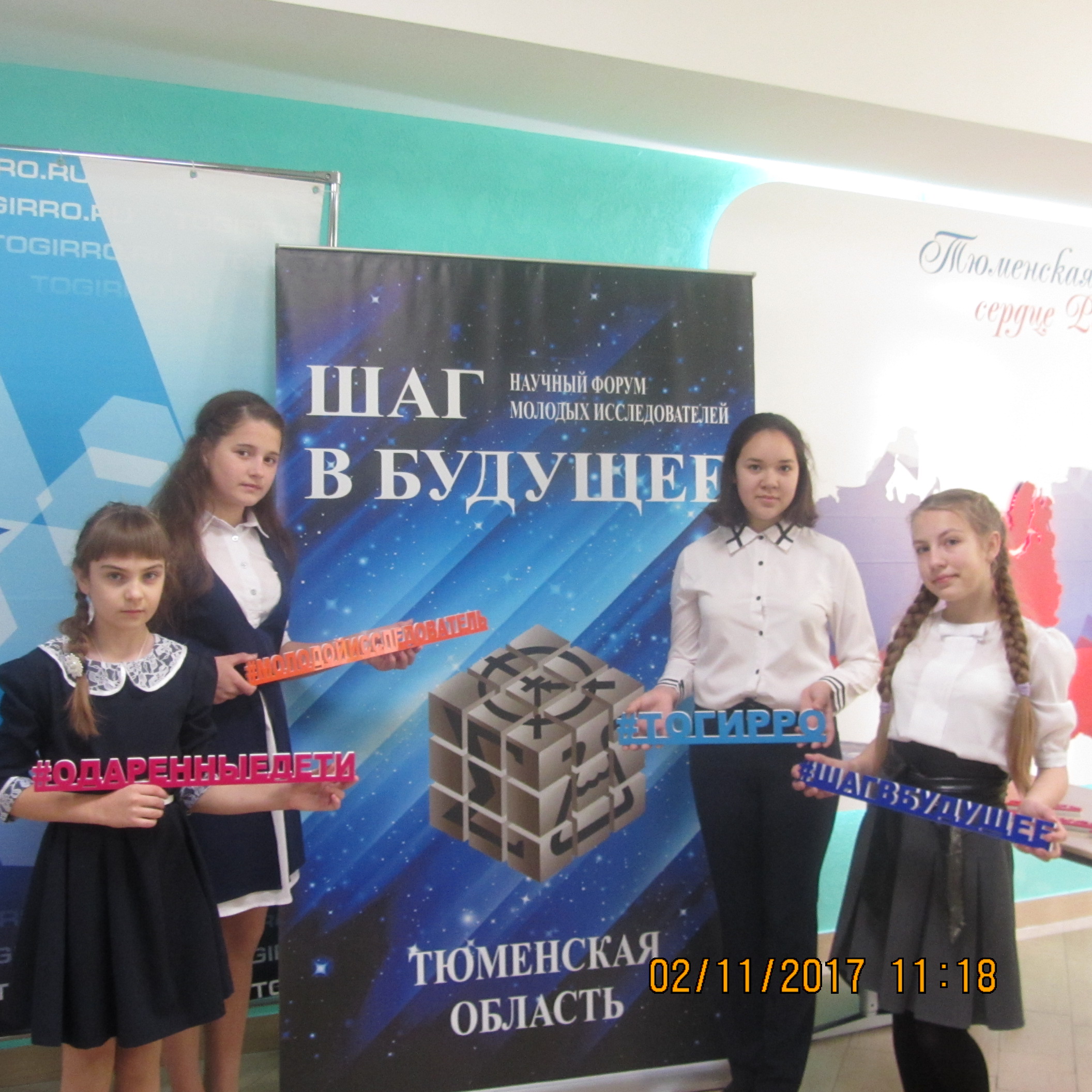 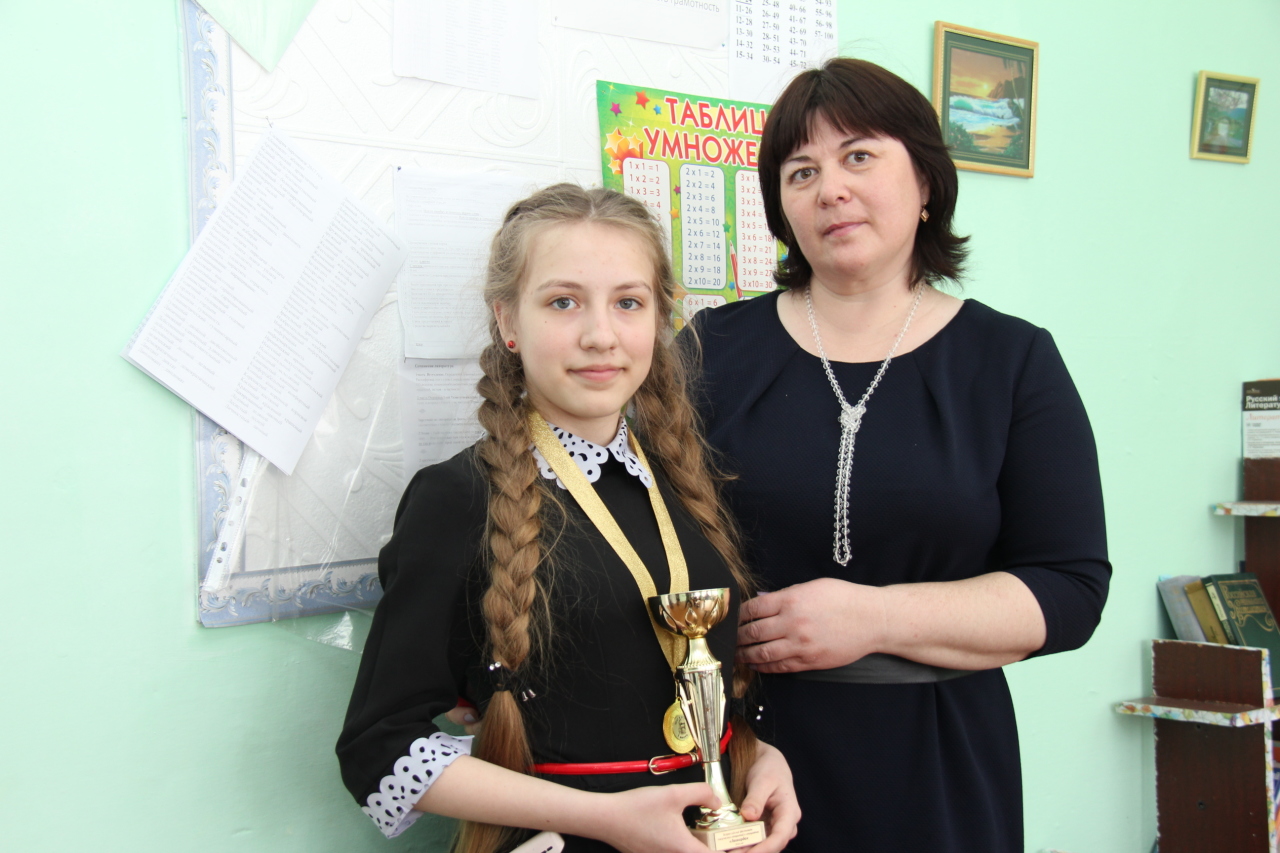 АНТОНОВА   АЛЕКСАНДРА
Победитель муниципального конкурса «Ученик года – 2018»
Победитель Всероссийского фестиваля творческих открытий и инициатив  «Леонардо», Москва, 2018 г